Wo fingi Infos?
Viele Fragen, ein Anlass:
Wär leitet wo?
Weli Stuefene gits?
Infoanlass 2019
Wo isch schowider …?
23. März
14.00 Uhr
Pfadiheim Lyss
Was macht d Pfadi Aarewacht Lyss?
Wo chamesech aamäude?
Alternativer Treffpunkt: 10min vorher, Pausenplatz Kirchenfeldschulhaus
Infoanlass 2019
Pfadi Aarewacht Lyss, Schüpfen und Umgebung
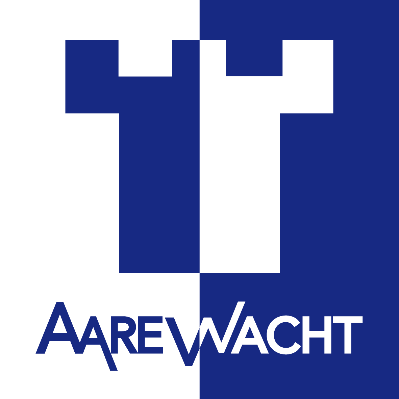 Agenda
Unser Verein
Treffpunkte
Anlässe und Kosten
Informationsquellen
Unsere Stufen
Partner und Leiter-ausbildung
Aarewacht - Shop
Fragerunde
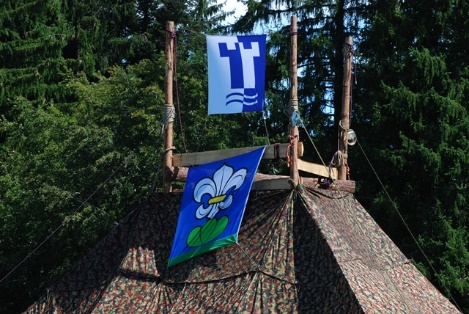 Pfadi Aarewacht
3
Die Pfadi
Bezirk Sense Seeland
Pfadi Kanton Bern
Pfadibewegung Schweiz
WAGGGS / WOSM
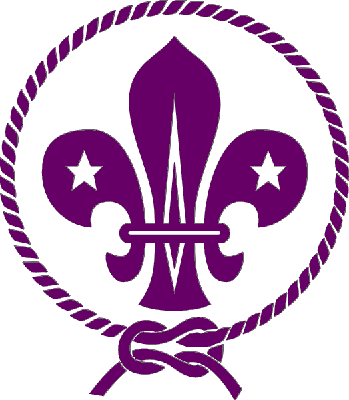 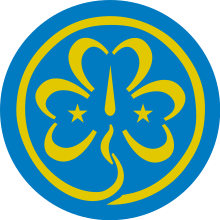 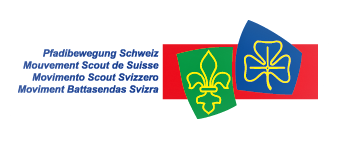 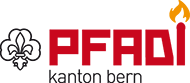 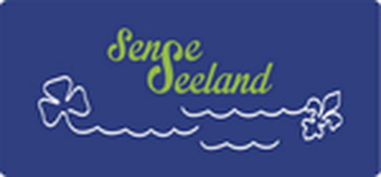 Pfadi Aarewacht
4
Unser Verein
Pfadi Aarewacht
5
Treffpunkte
Pfadiheim Lyss
Elternabende
Infoanlässe
Aktivitäten
Lager
Waldweihnacht
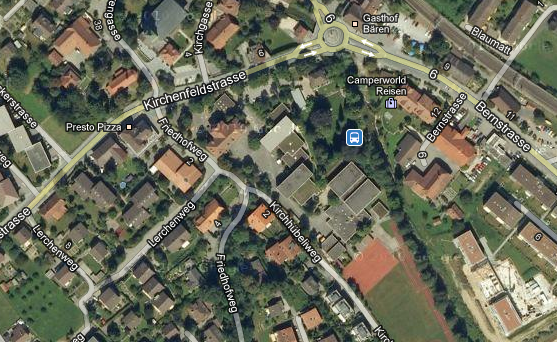 Pfadi Aarewacht
6
Treffpunkte
Kirchenfeldschulhaus
Aktivitäten am Samstag
Waldweihnacht
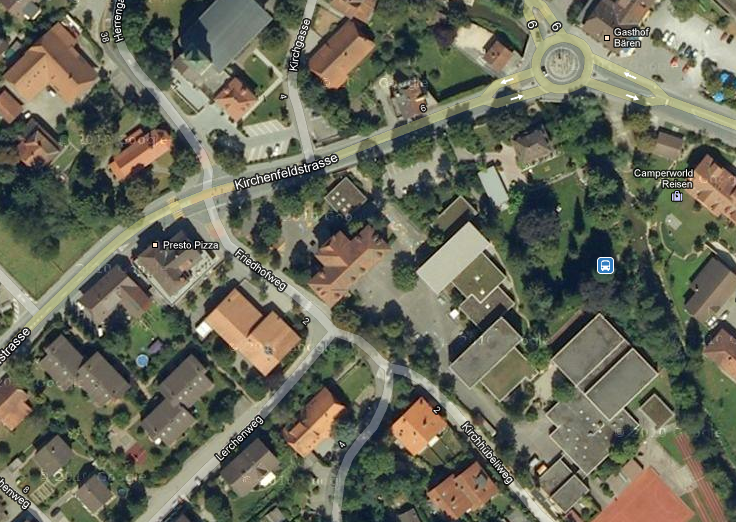 Pfadi Aarewacht
7
Treffpunkte
Sieberhuus
Sonnhalde
MatMag
Waldhaus
Pfadiheim Schüpfen
Sportzentrum Grien
Monopolyplatz
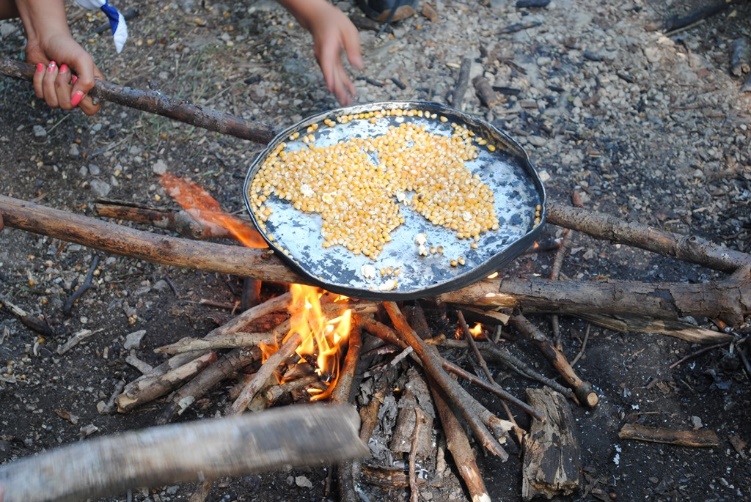 Pfadi Aarewacht
8
Anlässe und Kosten
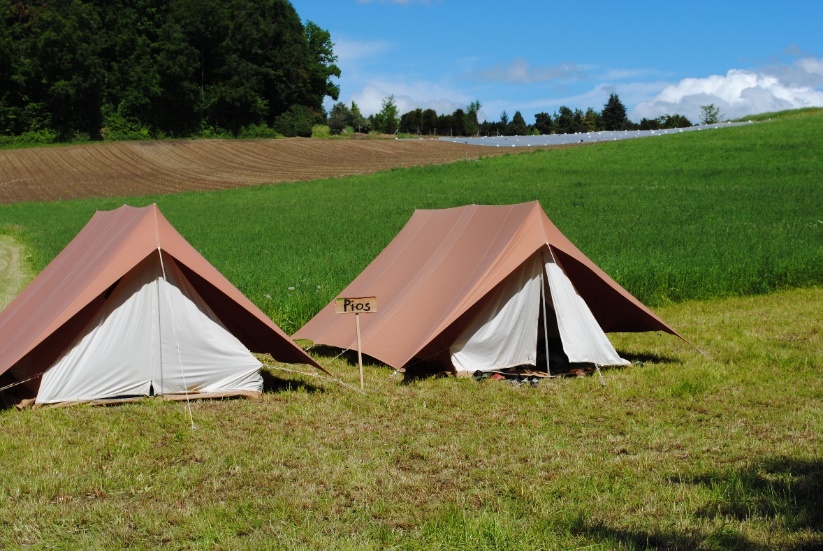 Kantonal / National
Abteilungsanlässe
Stufenanlässe / Aktivitäten

CHF 75 pro Jahr zzgl. Lagerkosten
Pfingstlager CHF 50 – 150
Sommerlager CHF 200 - 400
Pfadi Aarewacht
9
Informationsquellen
Homepage: www.aarewacht.ch
facebook:  Pfadi Aarewacht News
Ahoi
Stufenleiter
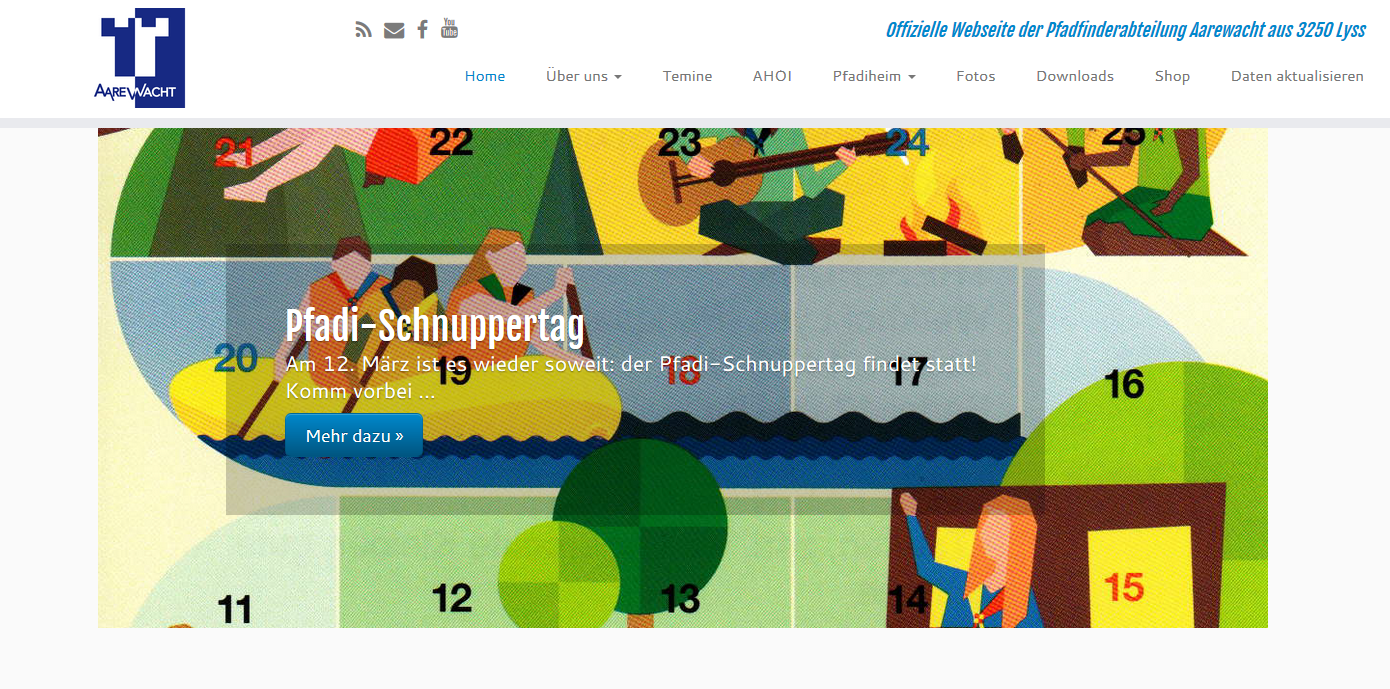 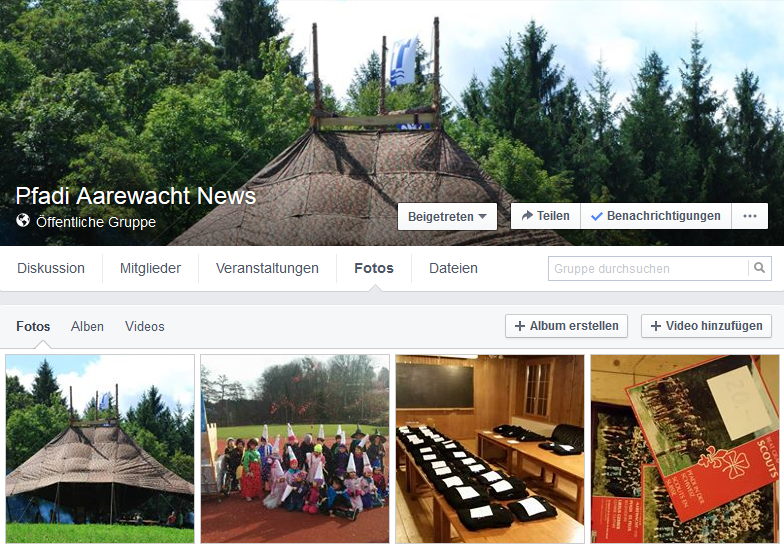 Pfadi Aarewacht
10
Biberstufe
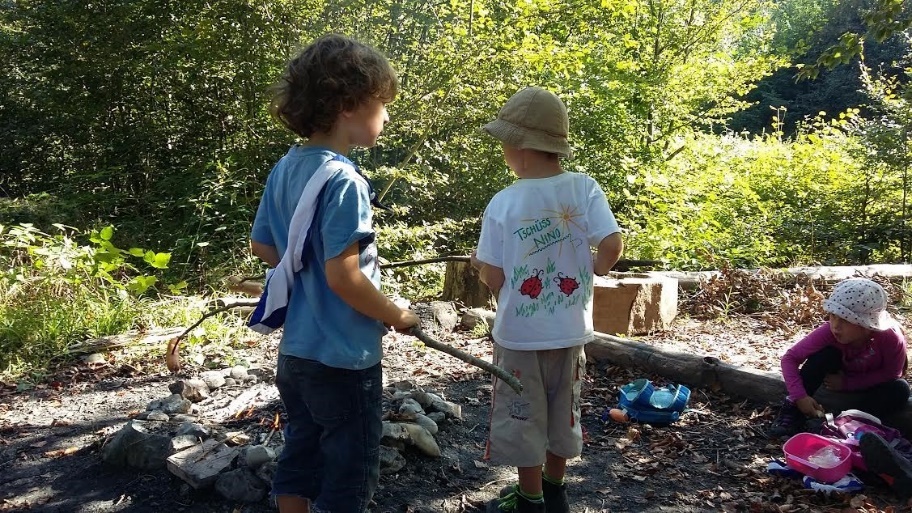 Kindergarten – 1. Klasse
Aktivitäten am Samstag
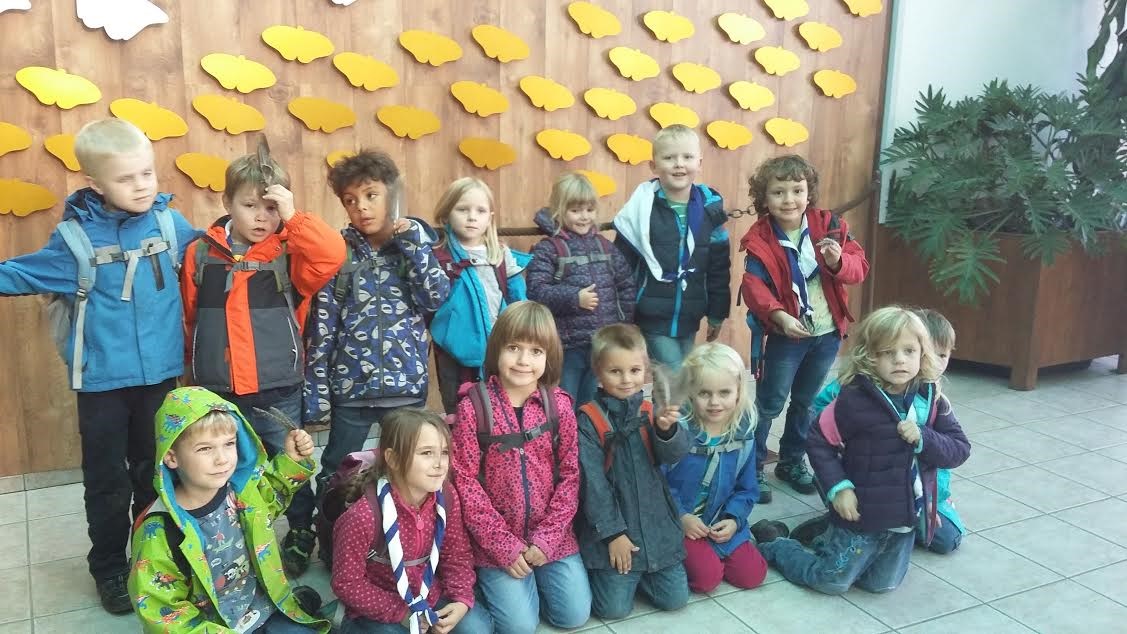 Pfadi Aarewacht
11
Wolfsstufe
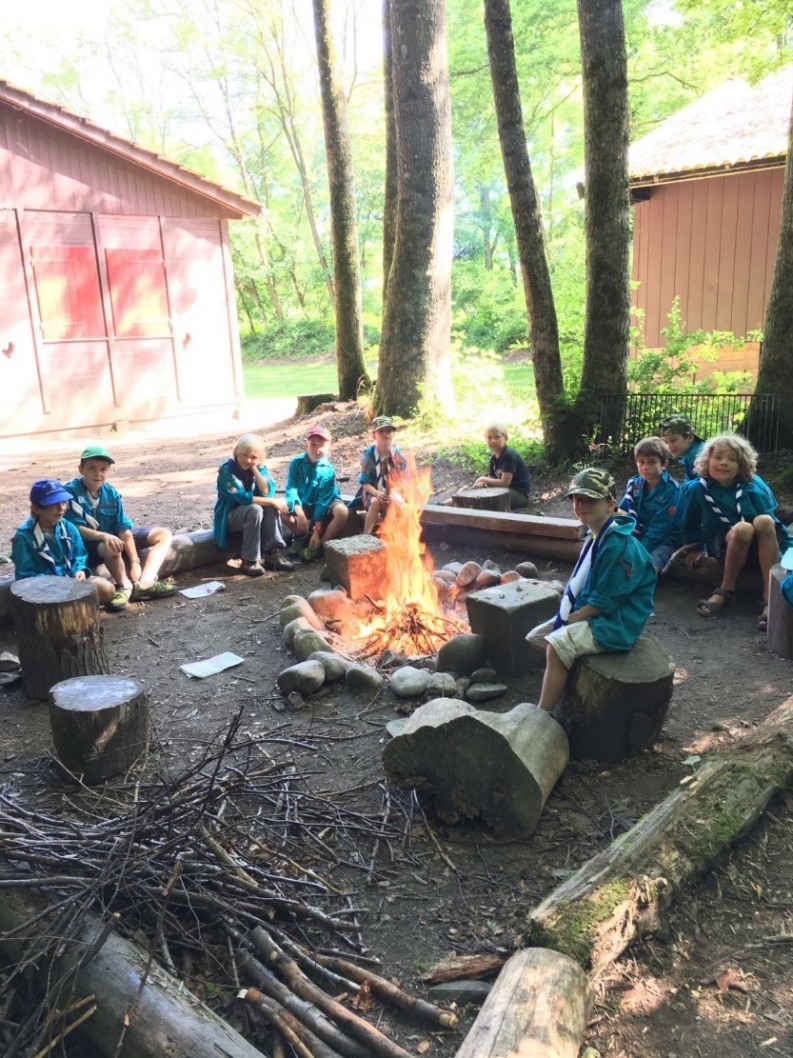 1. – 5. Klasse
Aktivitäten am Samstag
Hauslager
Messer- & Feuerprüfung
Pfadi Aarewacht
12
Pfadistufe
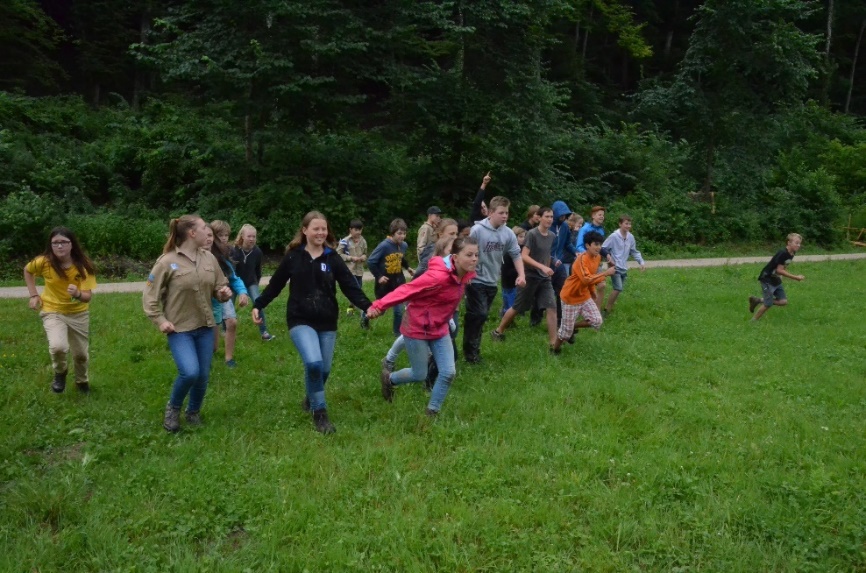 5. – 9. Klasse
Aktivitäten am Samstag
Fähnliaktivitäten
Zeltlager
Weekends
Etappenprüfungen
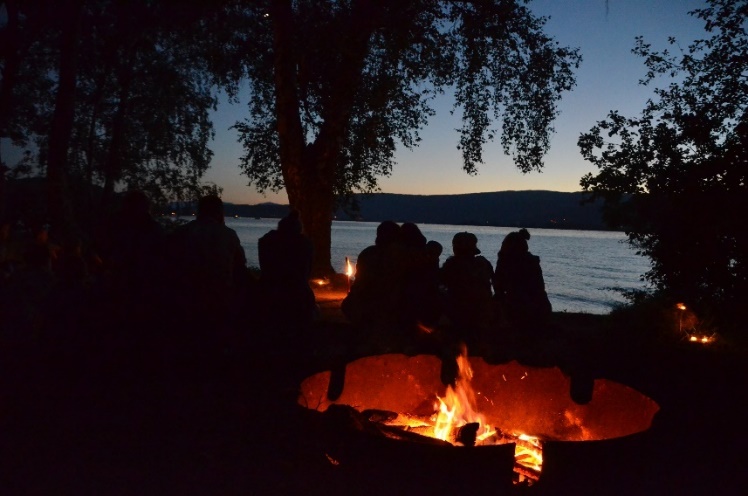 Pfadi Aarewacht
13
Piostufe
9. Klasse – 16 Jahre
Gruppenaktivitäten
Eigenes Lager
Vorbereitung Leiter
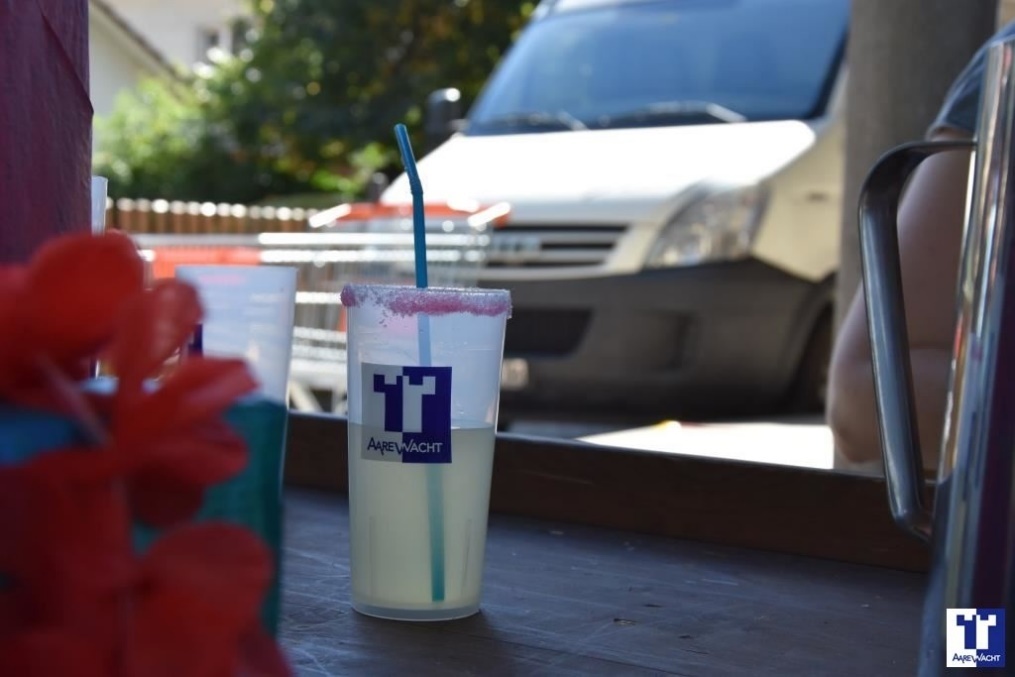 Pfadi Aarewacht
14
Roverstufe
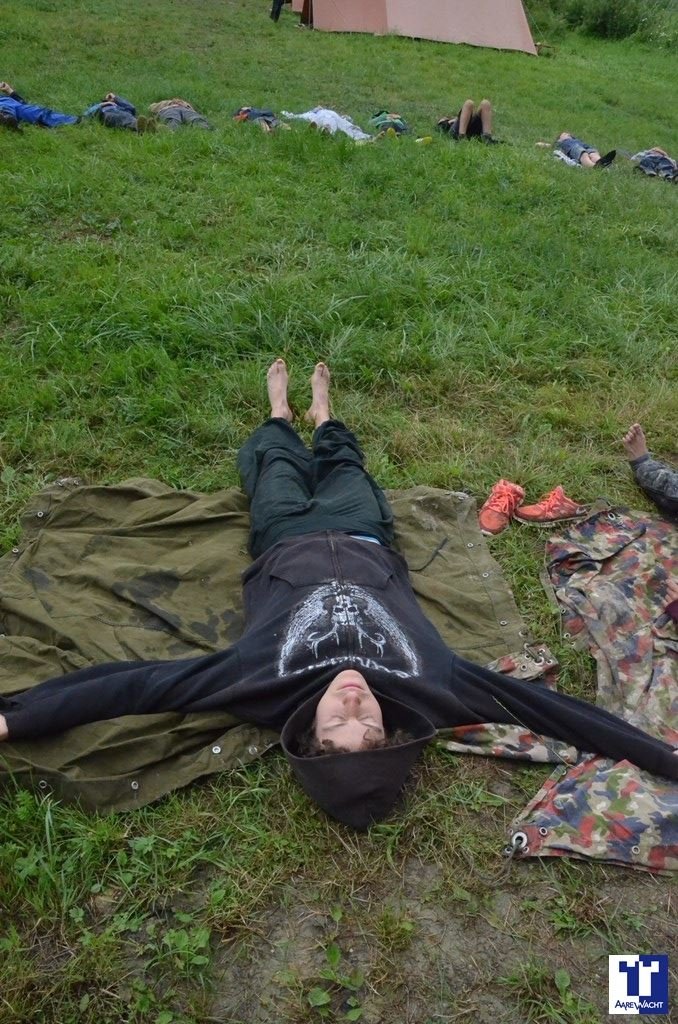 Ab 17 Jahren
Roverstamm
Lager
Leiter oder sonstiges Ämtli
Bezirksanlässe
Pfadi Aarewacht
15
Unsere Partner
Jugend und Sport (J+S)
Ausbildung
Finanzierung

Voilà Bern
Ausbildung
Finanzierung

Lotteriefonds Kanton Bern (LoFo)
Finanzierung
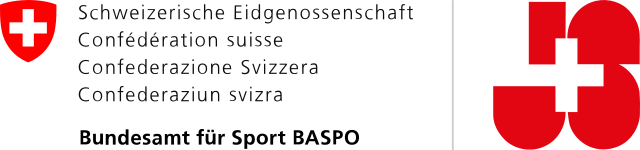 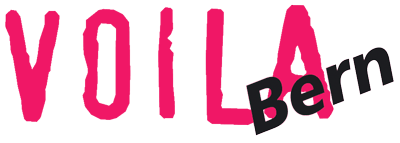 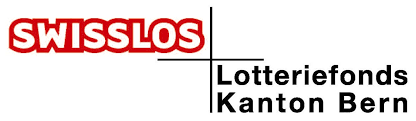 Pfadi Aarewacht
16
Leiterausbildung
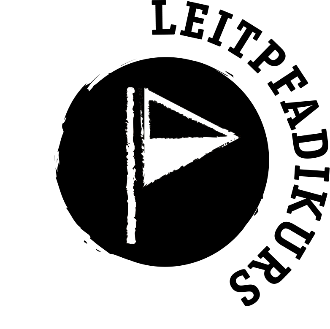 Diverse Vorbereitungskurse (LPK, Futura-kurs)

J+S - Kurse (Basis- und Aufbaukurs)

weiterführende Kurse (Panoramakurs, AL - Kurs, Spektrumkurs, Gilwell)
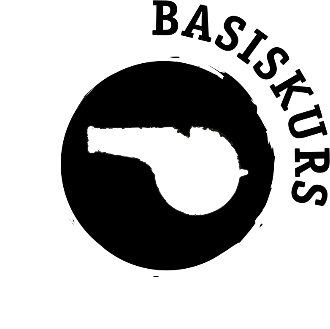 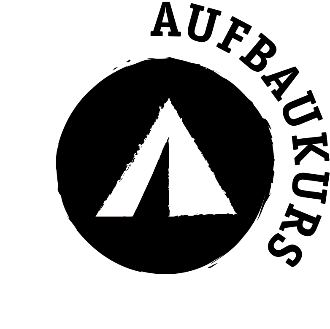 Pfadi Aarewacht
17
Aarewacht - Shop
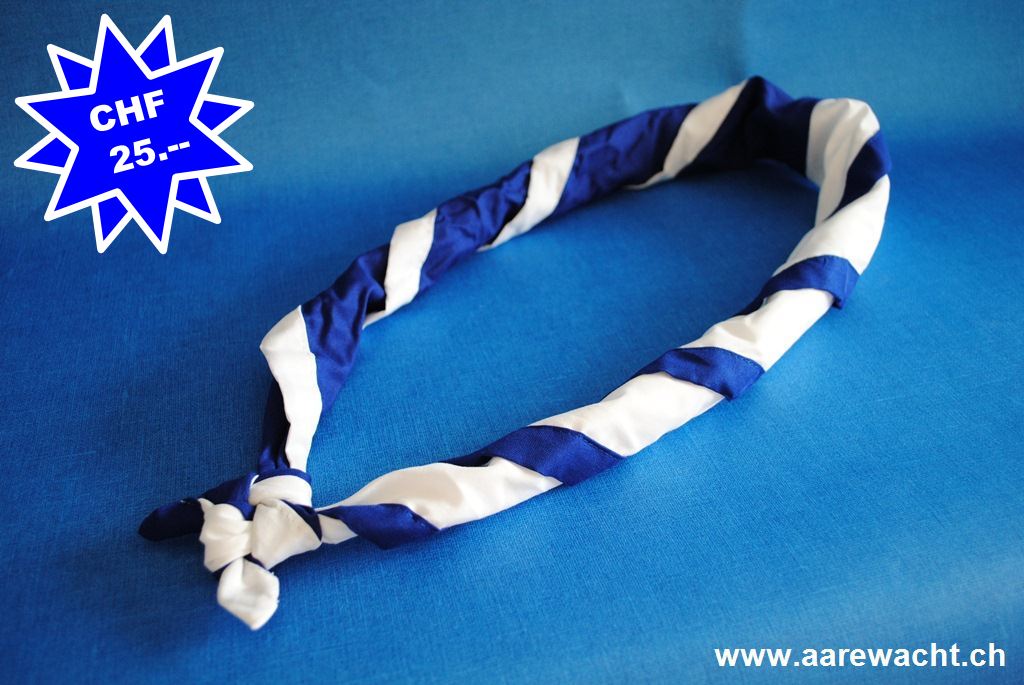 www.aarewacht.ch/shop
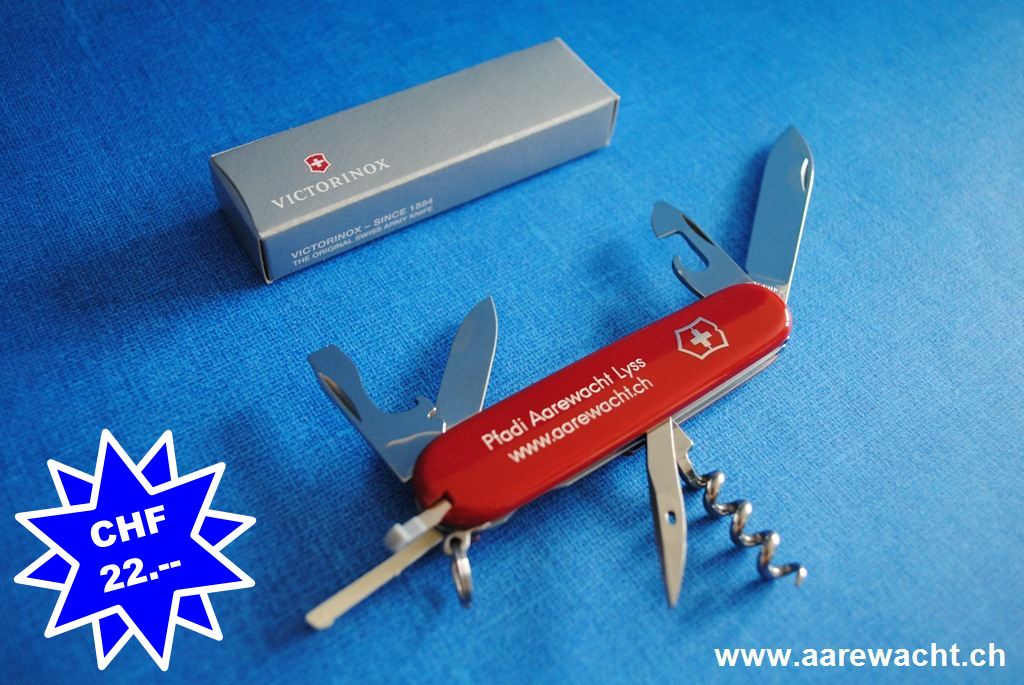 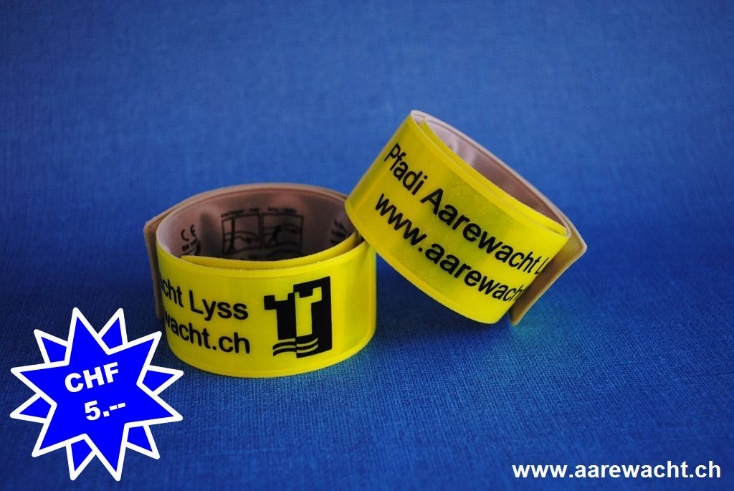 Pfadi Aarewacht
18
Nächste Aktivitäten
Alle Stufen am: 27. April, 11. Mai
 
Pfi-La vom 8.-10 Juni

Stufentreff: 25. Mai
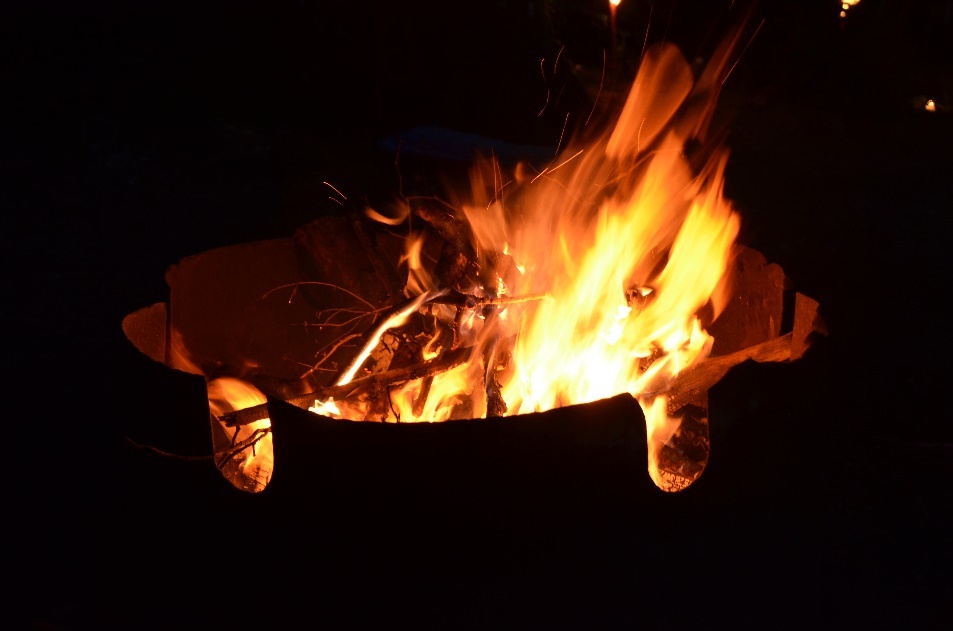 Pfadi Aarewacht
19
Fragerunde
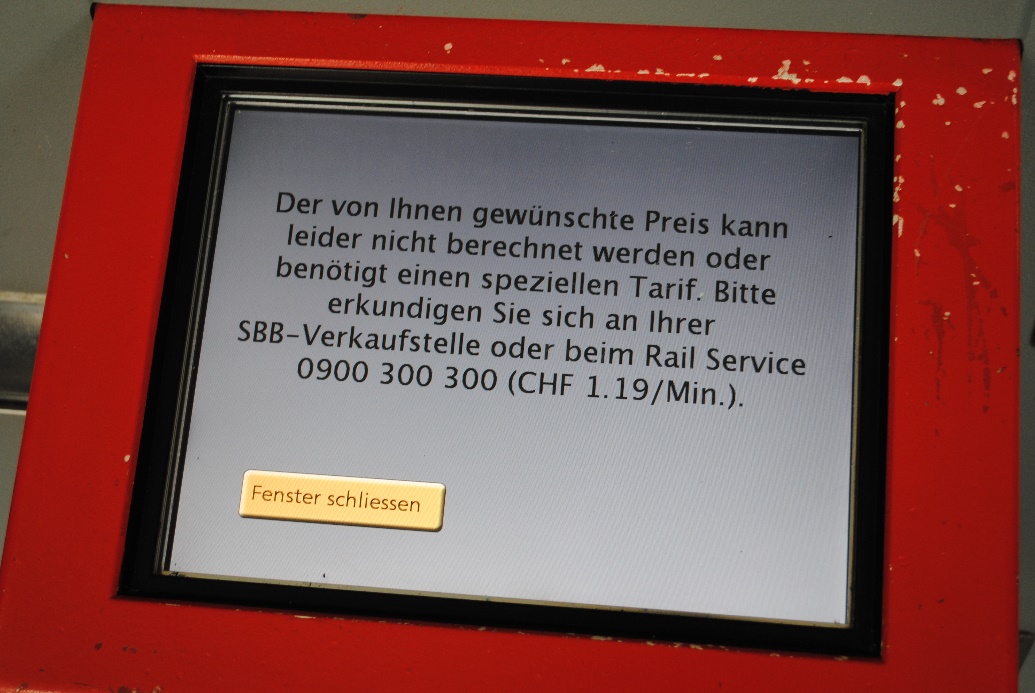 Pfadi Aarewacht
20